The Commercial Interest in Third Level Education
Jeffrey Egan
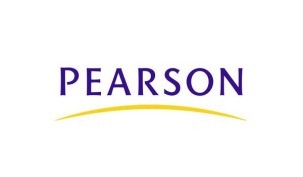 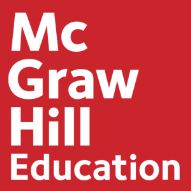 The Landscape
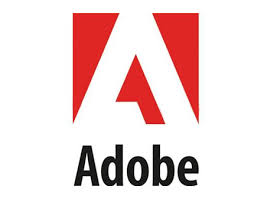 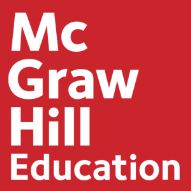 Increasing partnerships between commercial companies and the university

Commercial involvement noticeable at all levels of the university

Many new commercial players have entered the Higher Education Industry outside of traditional publishing

Is the commercial opportunity growing in the third level sector
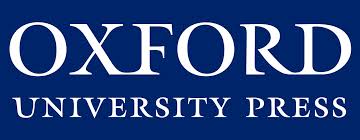 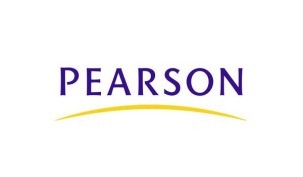 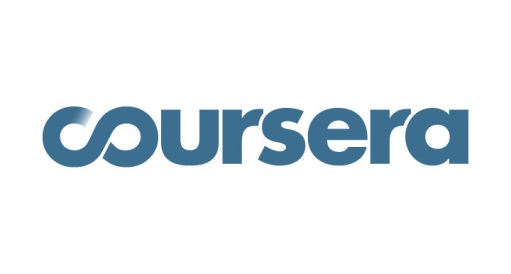 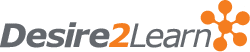 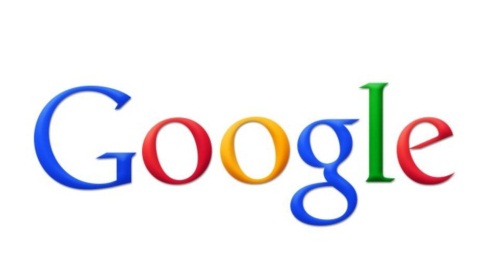 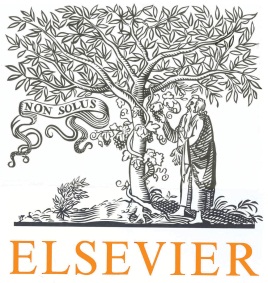 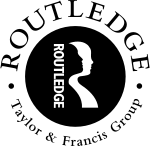 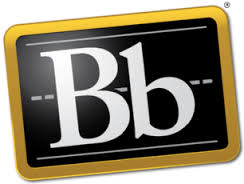 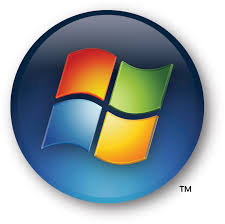 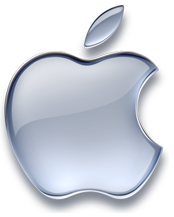 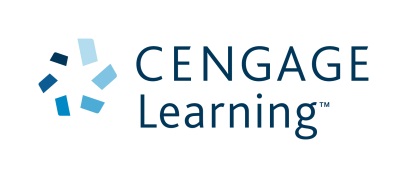 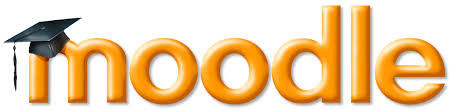 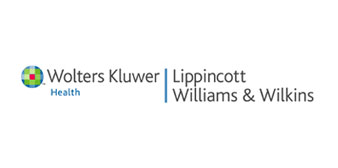 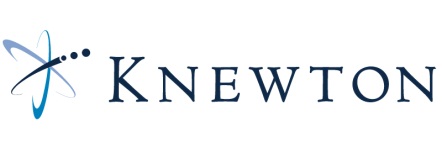 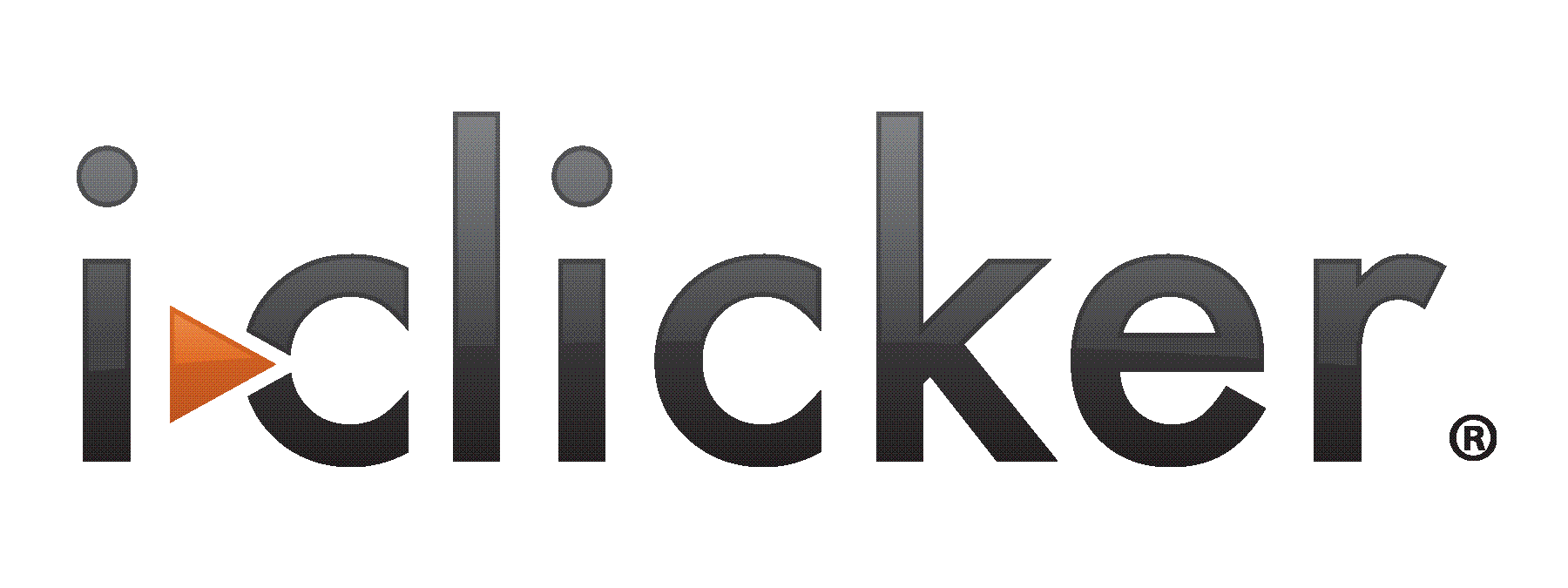 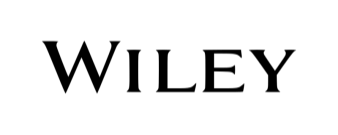 The Landscape
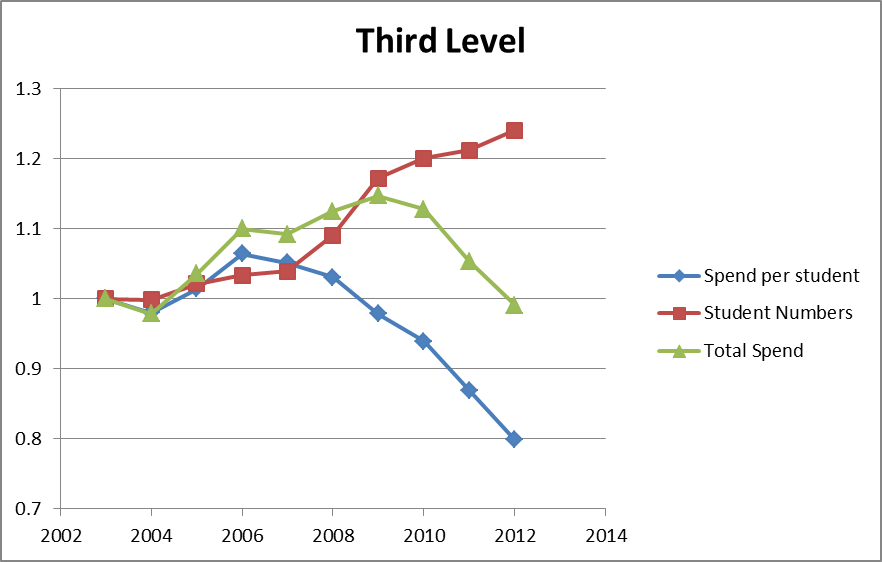 The Author/The Book
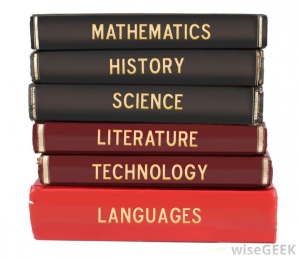 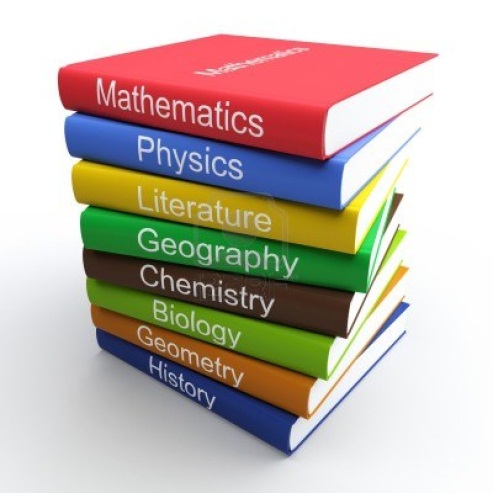 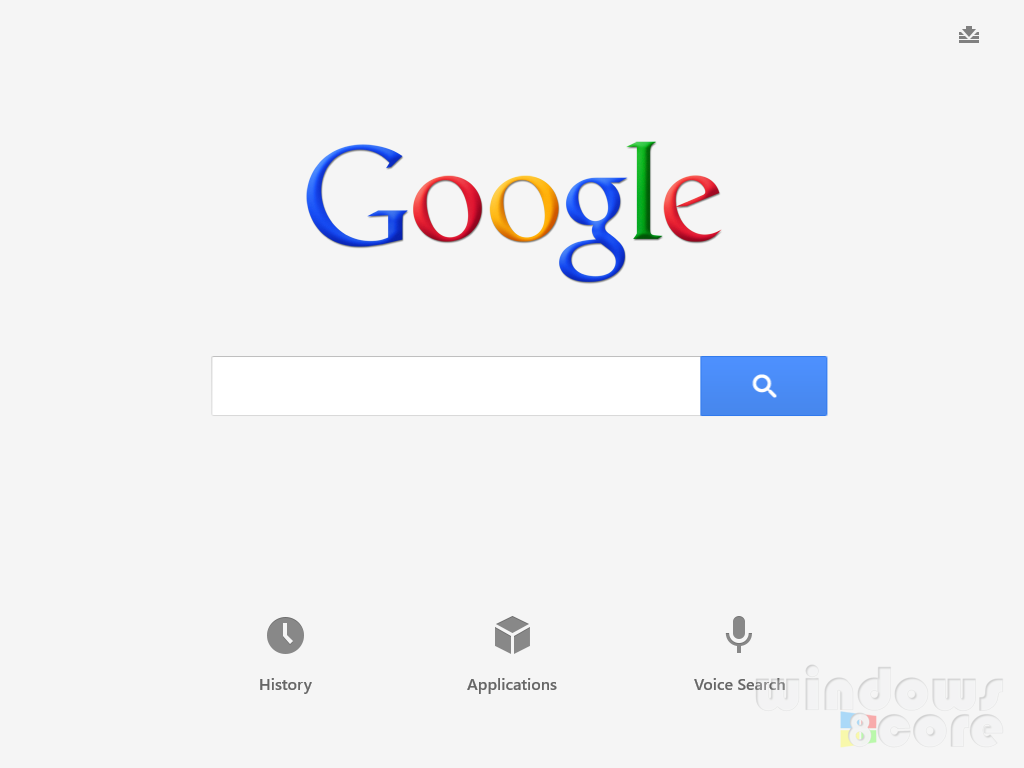 The role of the textbook as a teaching tool is changing

The traditional publishers role in the higher education sector today

Subject matter experts, the new authors of our digital age

Where and how do learners seek knowledge?
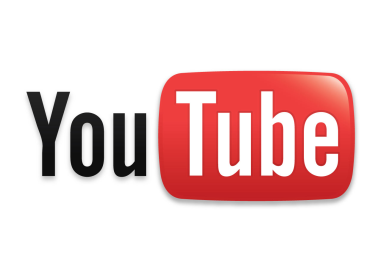 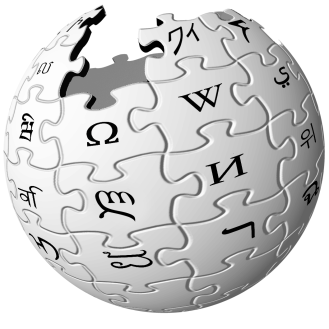 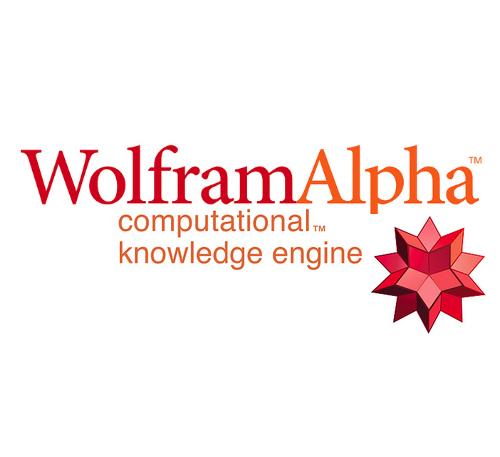 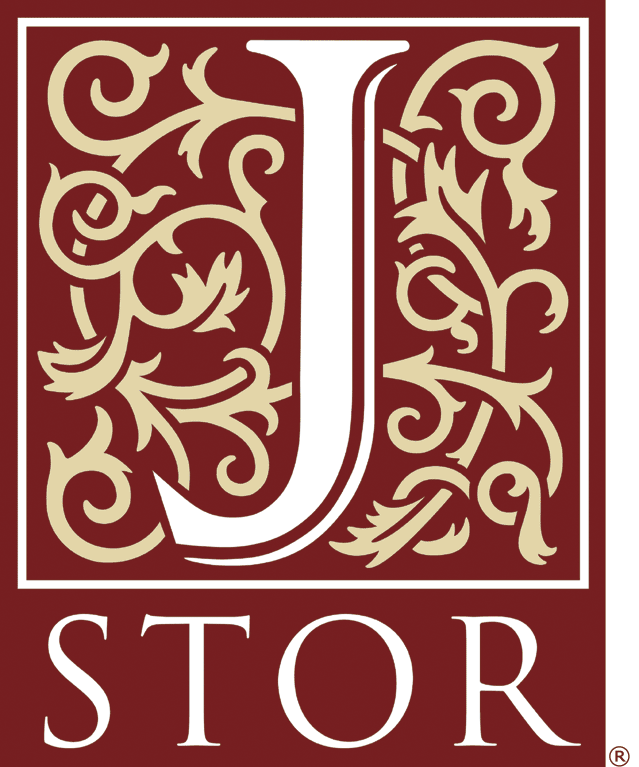 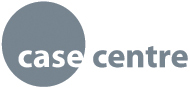 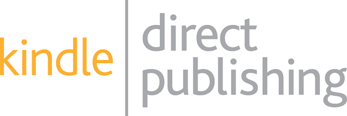 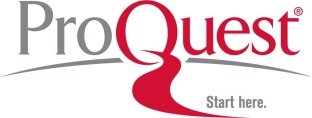 The changing conversation
The changing conversation
Instantaneous Feedback

Teaching and learning platforms

Formative and summative assessment

Reporting structures

Learning objectives

Adaptive personalised learning

Student engagement

Lecture vs. Tutor
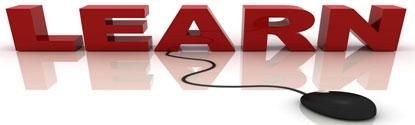 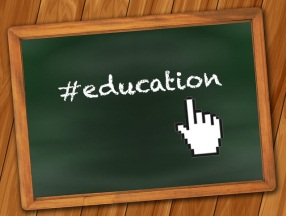 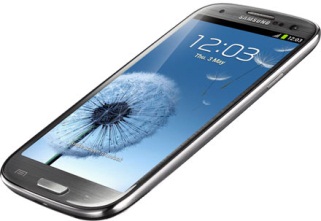 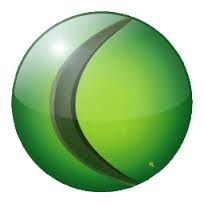 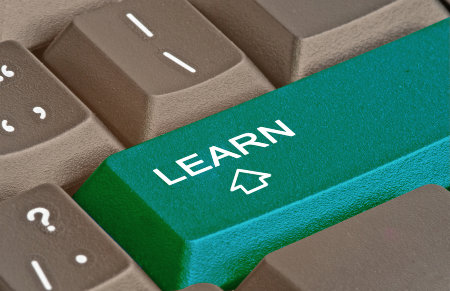 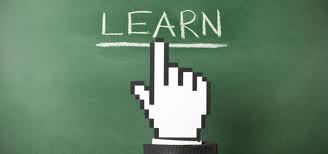 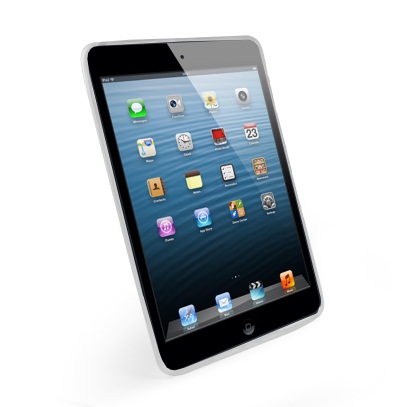 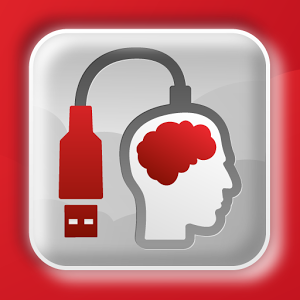 Conclusion
Universities and commercial companies are partnering together at many levels in the third level system

How students seek information and learn in a digital age is creating a very different learning environment

Corporations will increasingly focus on re-imagining learning using digital tools in an effort to enhance the student learning and lecture teaching experience as the clear pathway to innovate their offerings